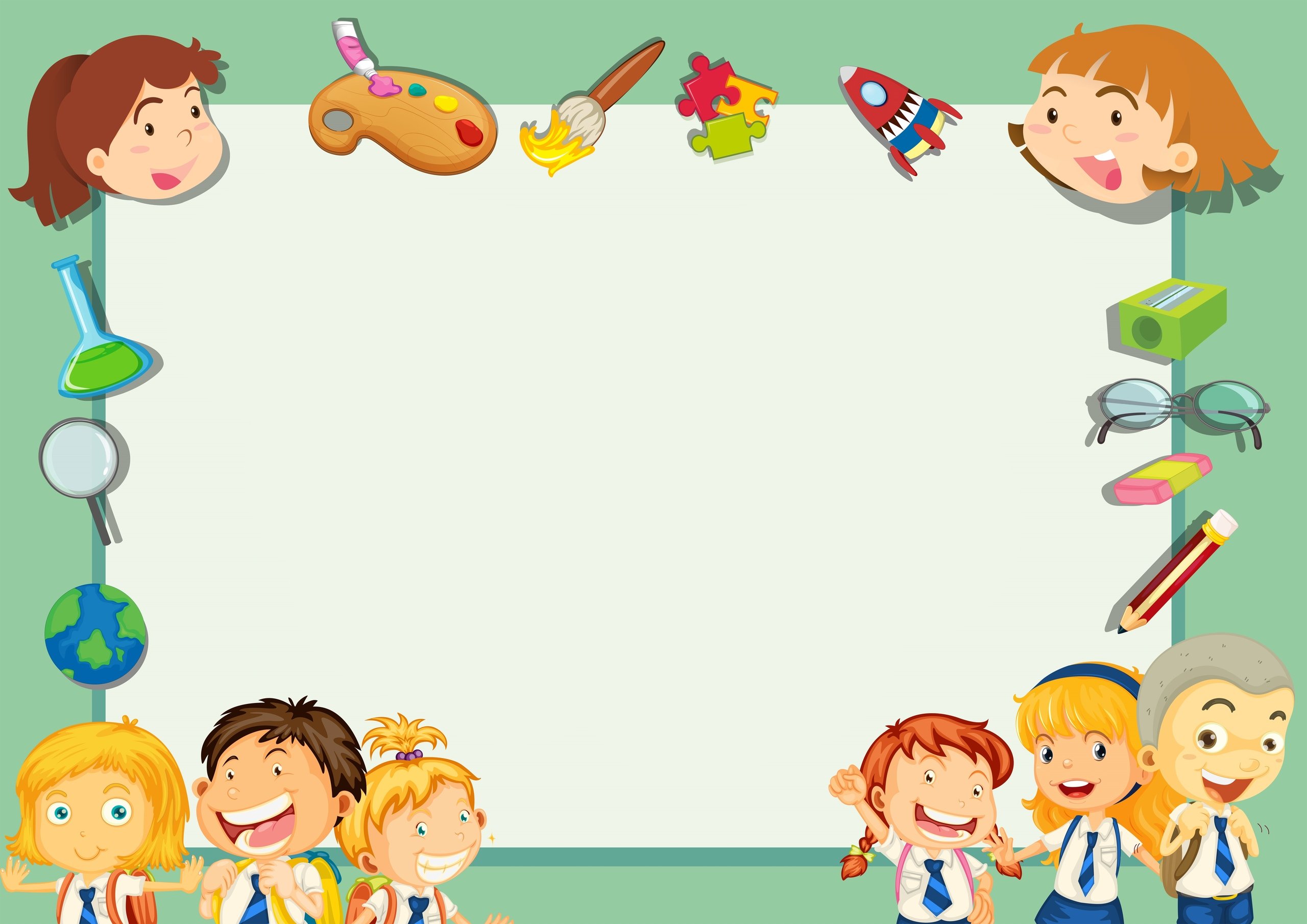 Проект по теме: «Неделя здоровья» в 1 мл. группе.
Воспитатель: Амосова В.А
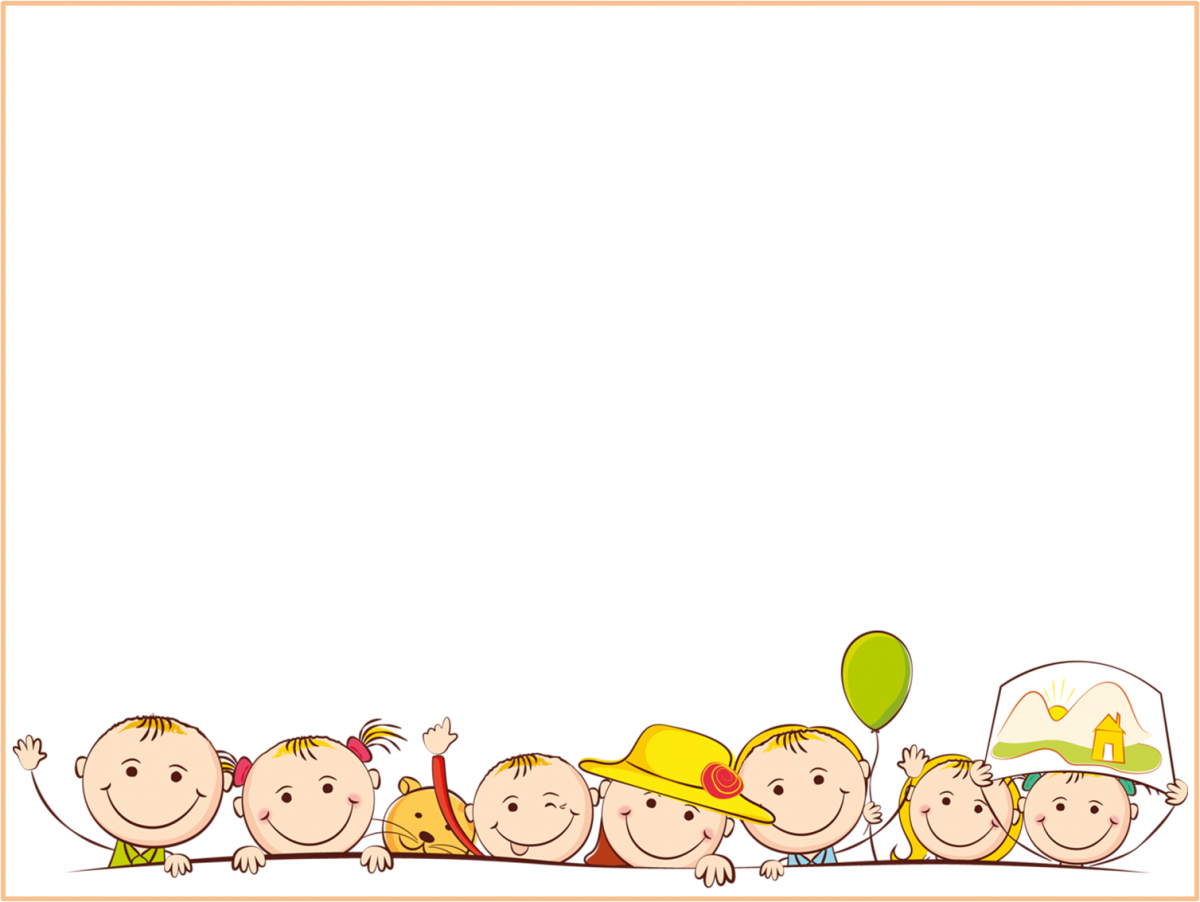 Понедельник.
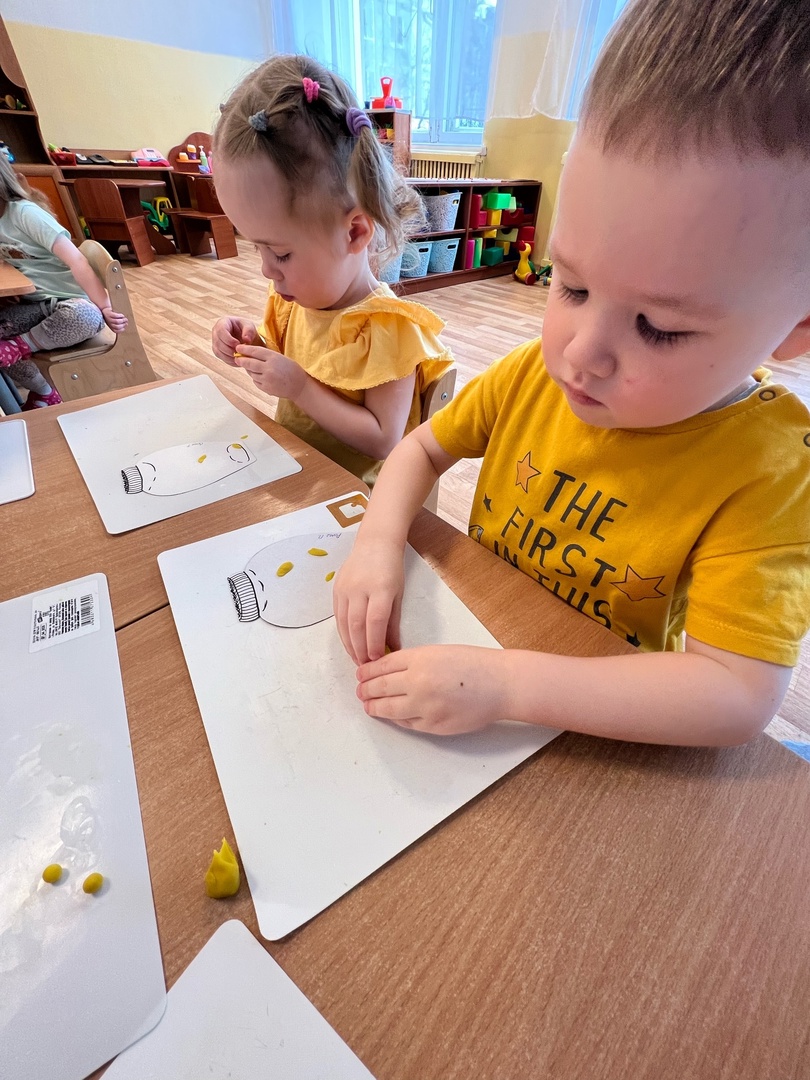 Беседы с детьми «правила поведения во время еды»
Занятие по художественно-эстетическому развитию (лепка) «витамины в баночке»
Рассмотрение картинок и беседы по ним «правила гигиены» «витамины на грядке»
Игровое упражнение «водичка, водичка, умой мое личико»
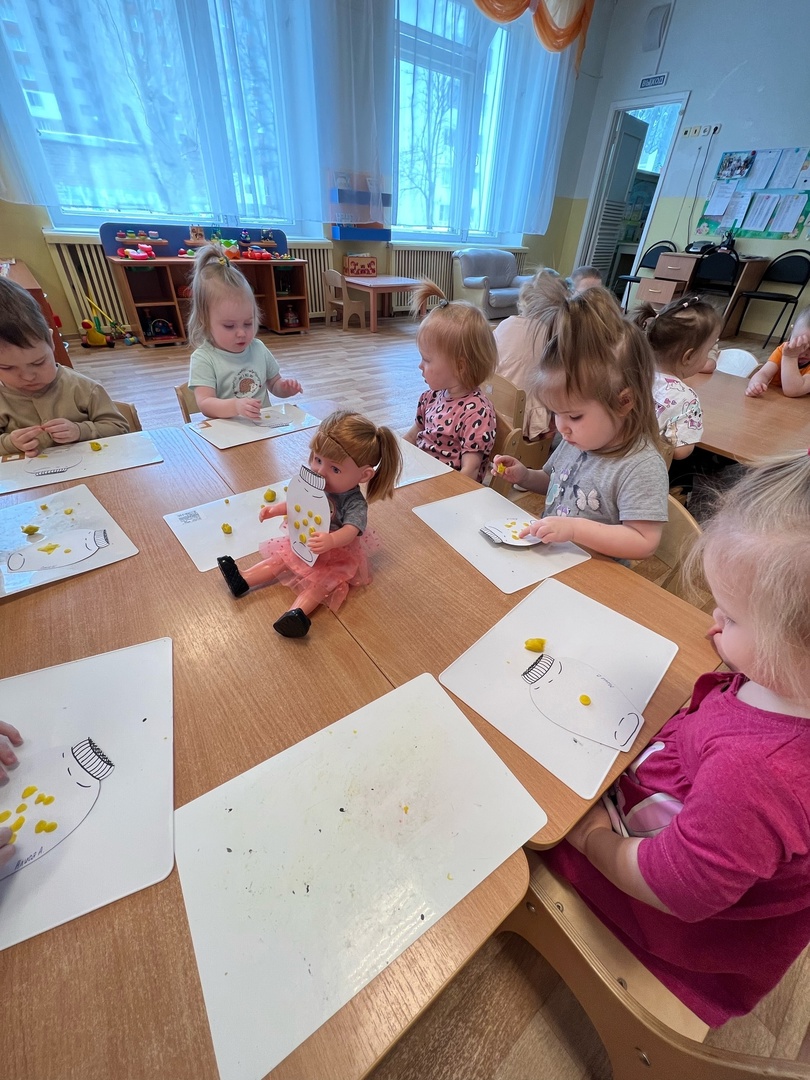 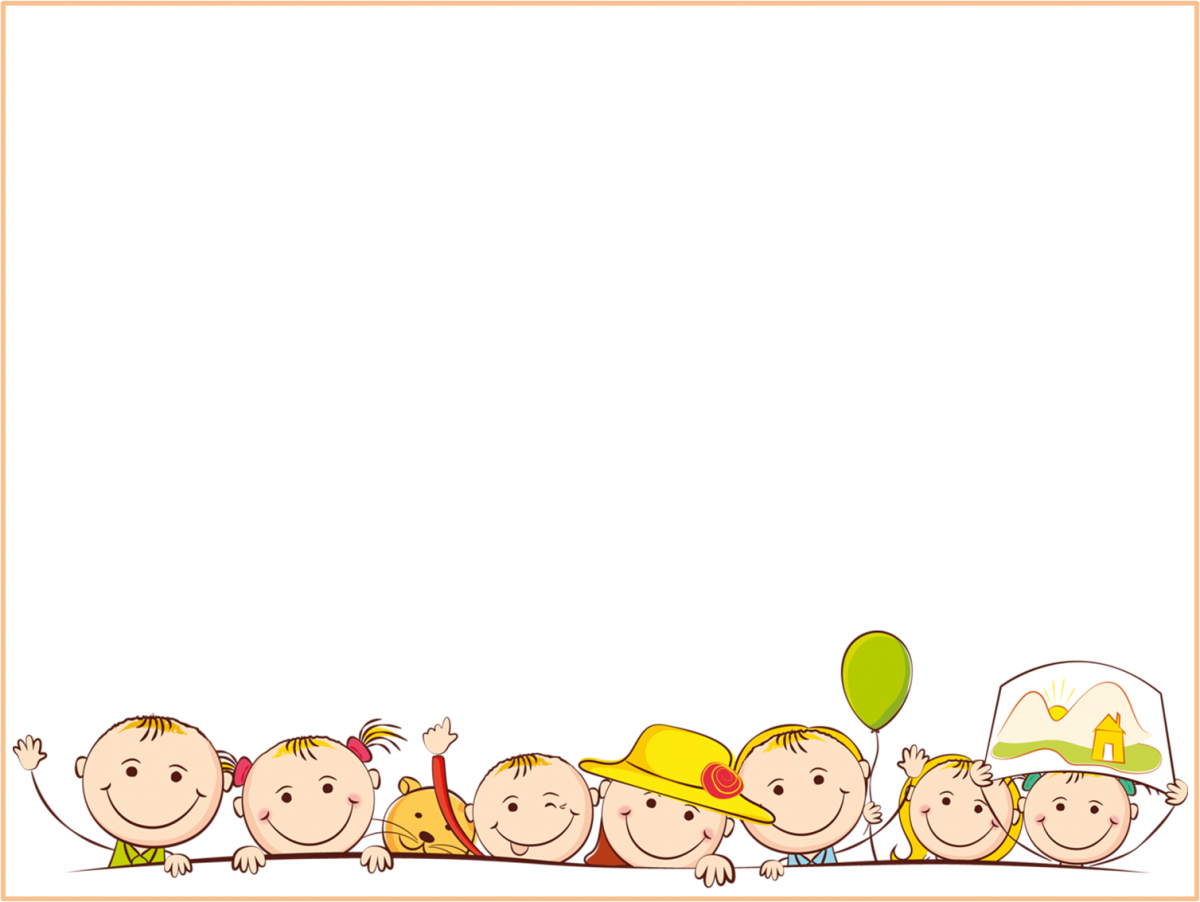 Вторник.
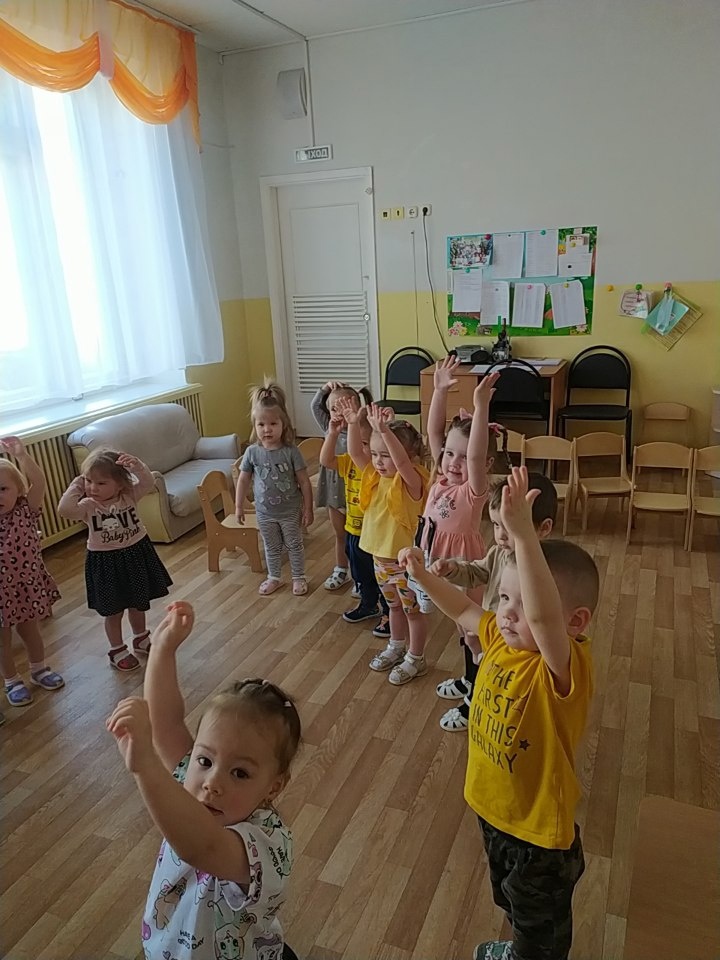 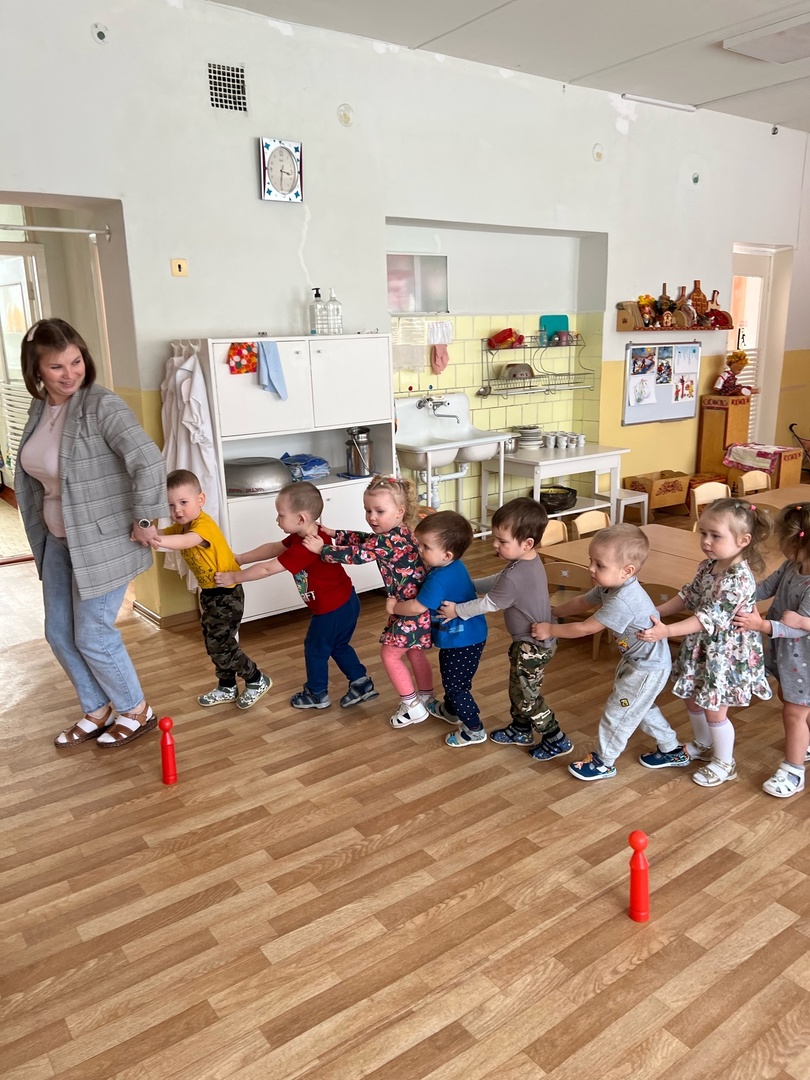 Флешмоб «Веселая зарядка»
Рассматривание картинок «виды спорта»
Занятие по физкультуре (основная часть), подвижные игры «в гнездышко» «веселый паровозик»
Помощь воспитателю в уборке игрушек в группе, на прогулке
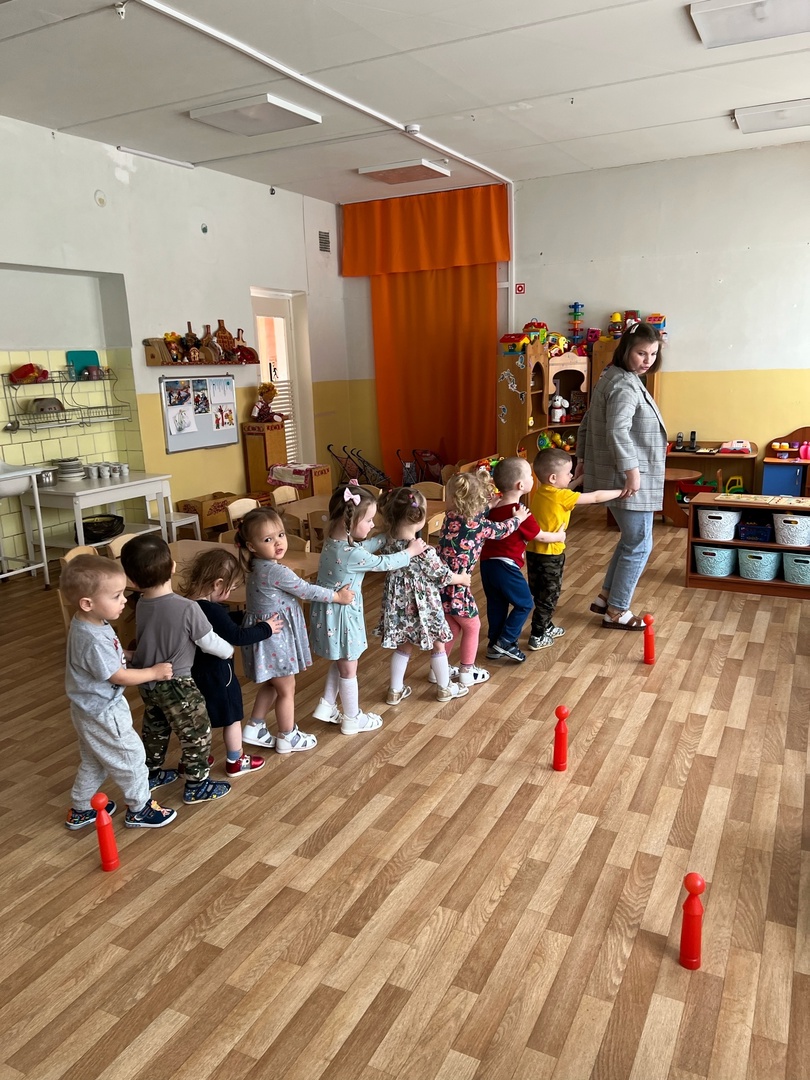 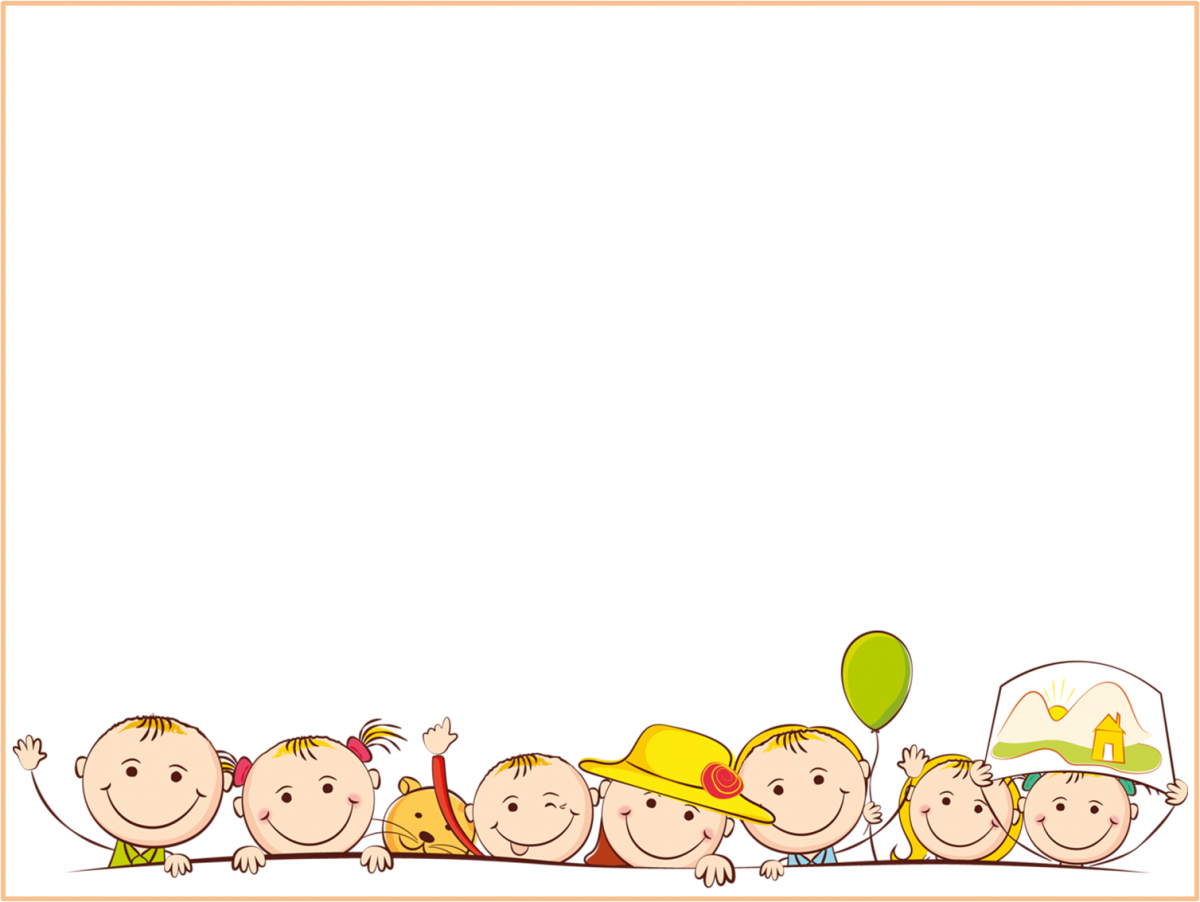 Среда.
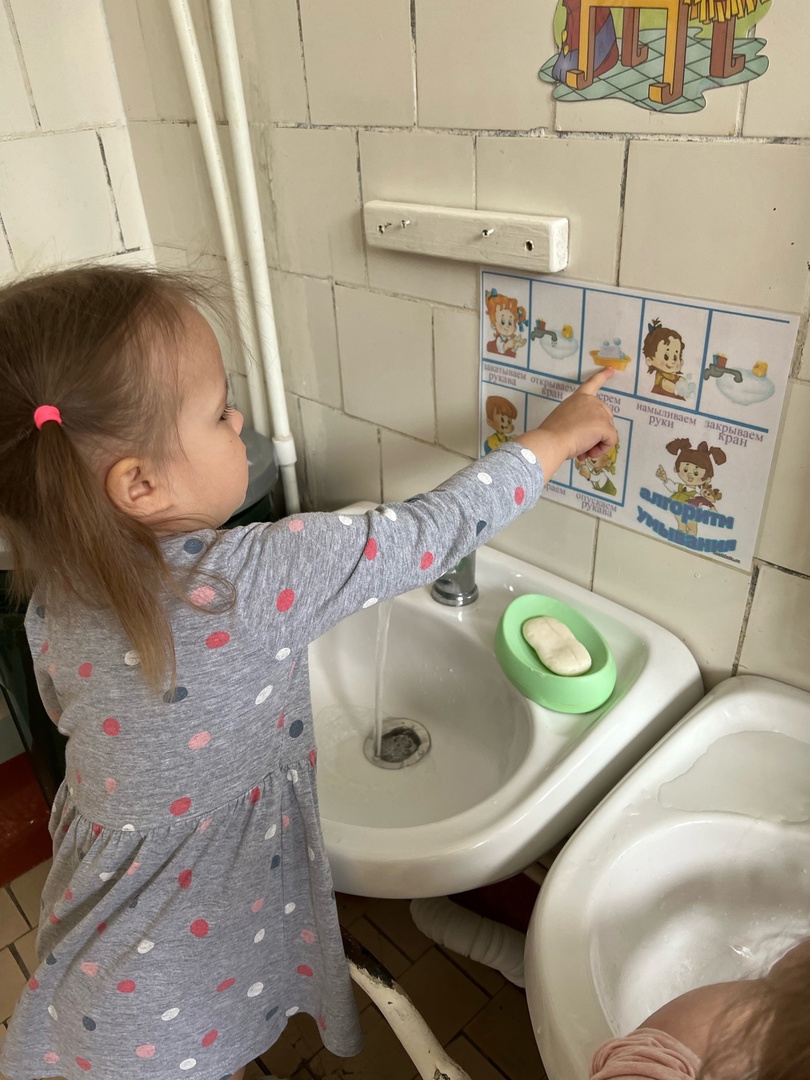 Сюжетно-ролевая игра «Доктор»
Самостоятельная двигательная активность детей
Тренировка проговаривания последовательности при умывании, раздевании, одевании.
Дидактическая игра «смываем микробы»
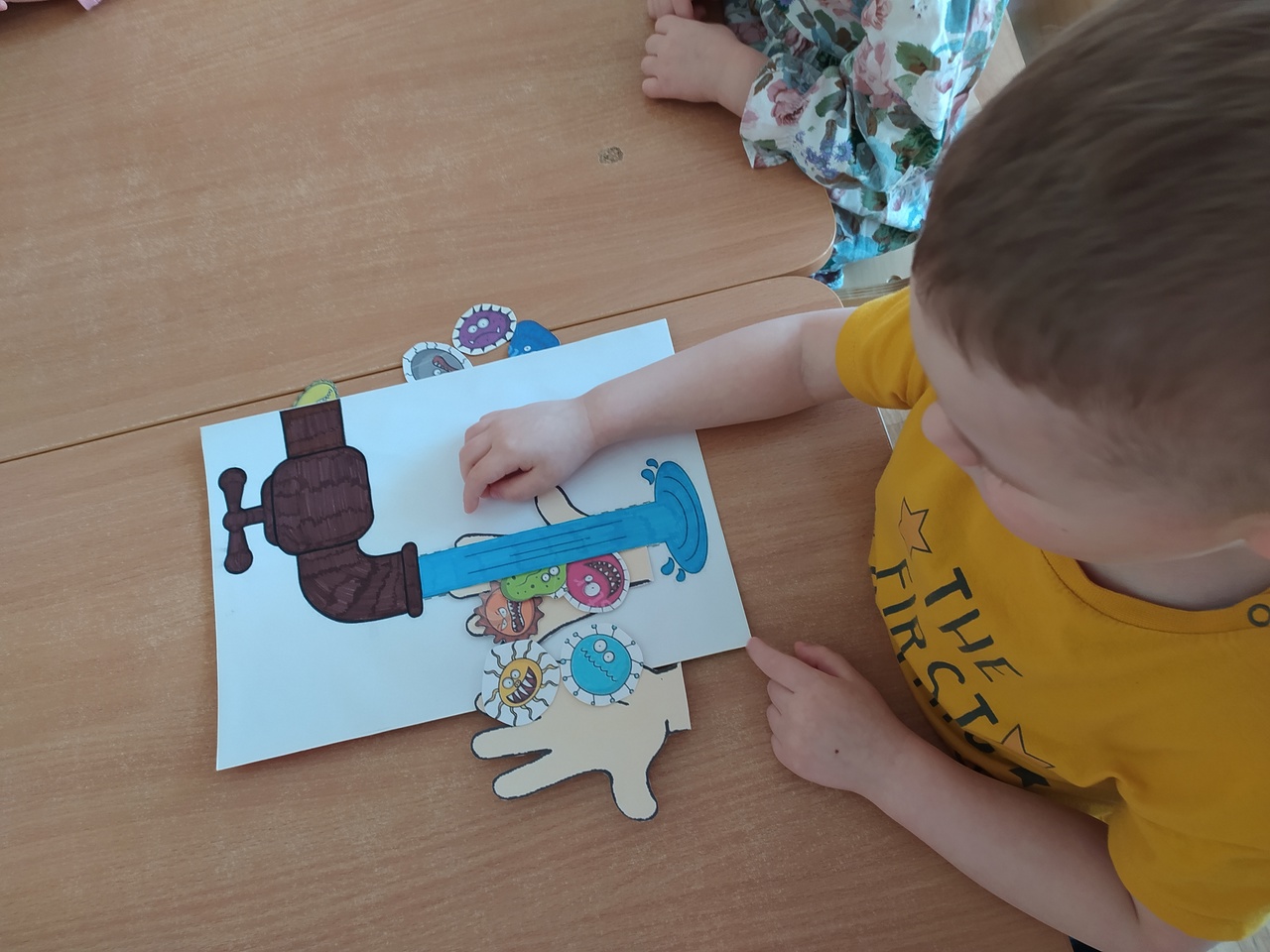 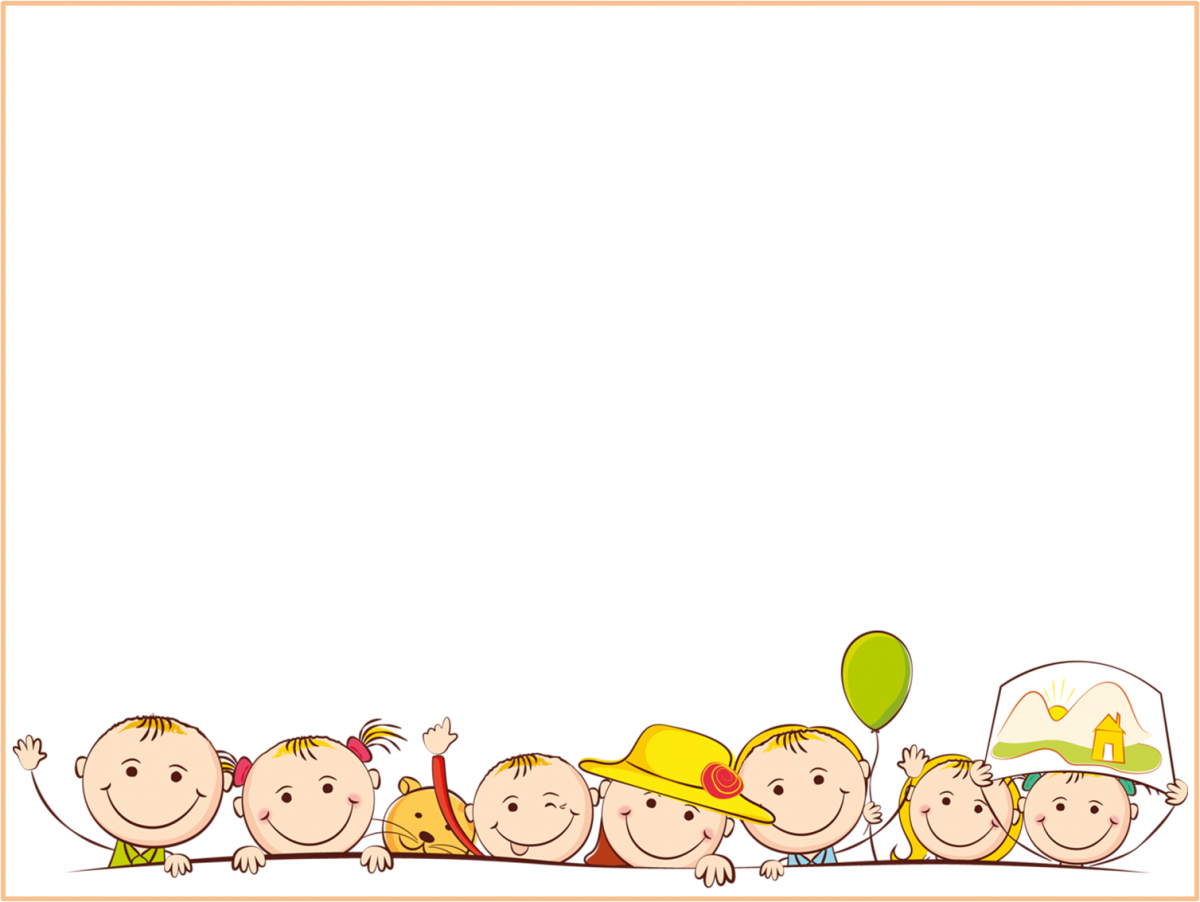 Четверг
Дидактическая игра «чудесный мешочек» (предметы гигиены: одноразовые платочки, мыло, зубная паста, щетка)
Тренировка в потреблении формы личных местоимений (мой горшок, мое полотенце, моя щетка)
Занятие по художественно-эстетическому развитию (рисование) «большая-пребольшая репка» закрашивание внутри контура
Игра лото «овощи и фрукты»
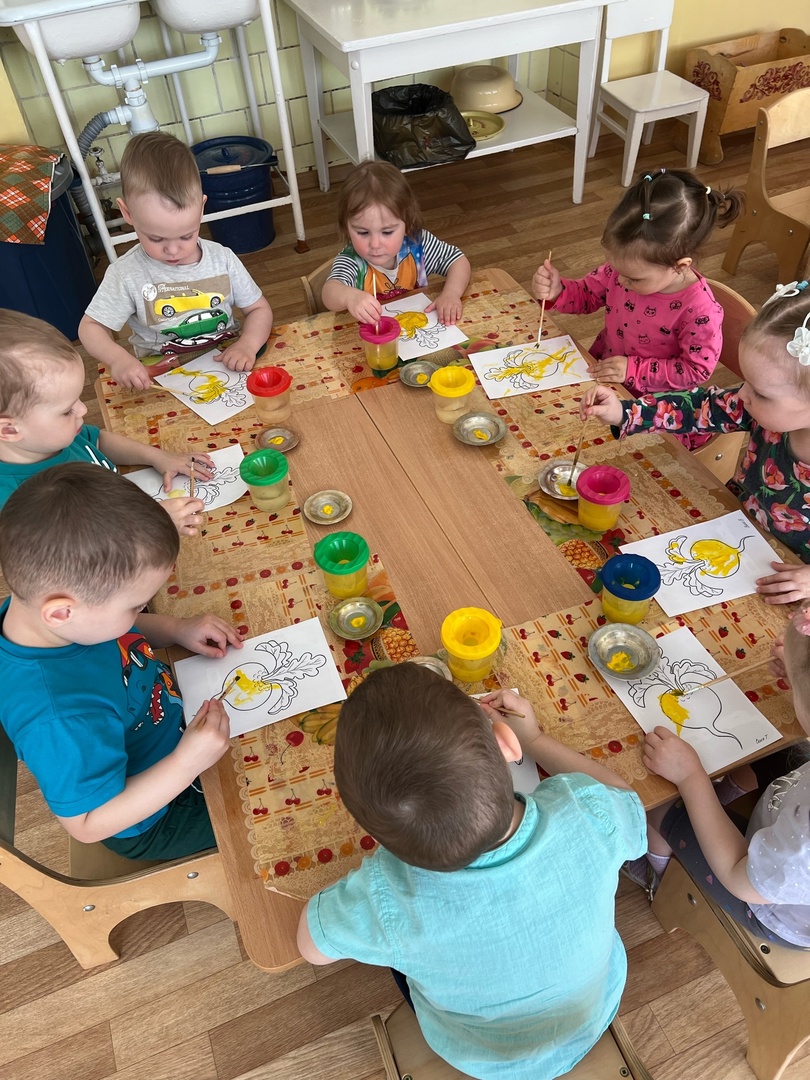 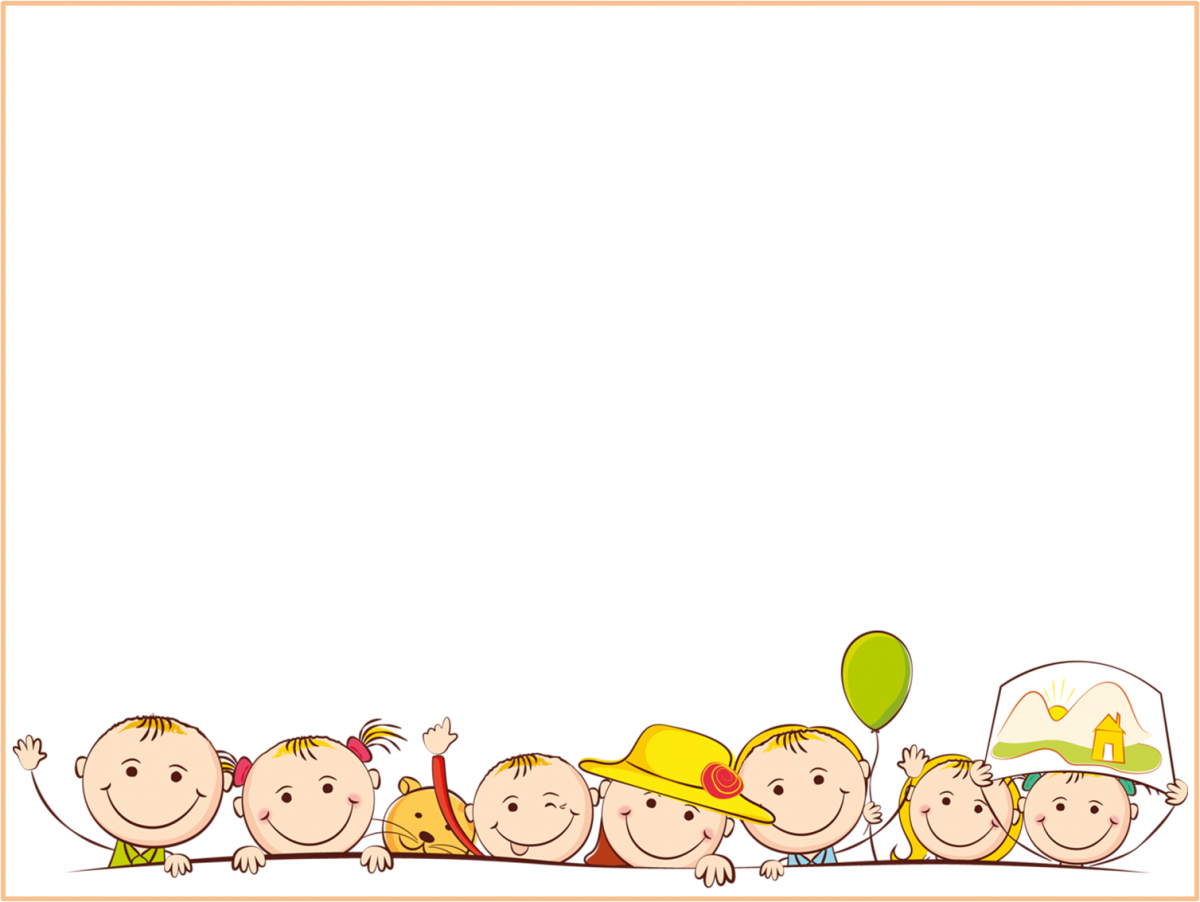 Пятница.
Подвижные игры по желанию детей.
Игра «Купание куклы Кати»
Закаливающие процедуры: воздушные ванны, мытье рук до локтя, ходьбы по массажным дорожкам.
Музыкальная игра «здравствуйте, ладошки», прослушивание песен их м/ф «Маша и медведь» серия «Будь здоров»
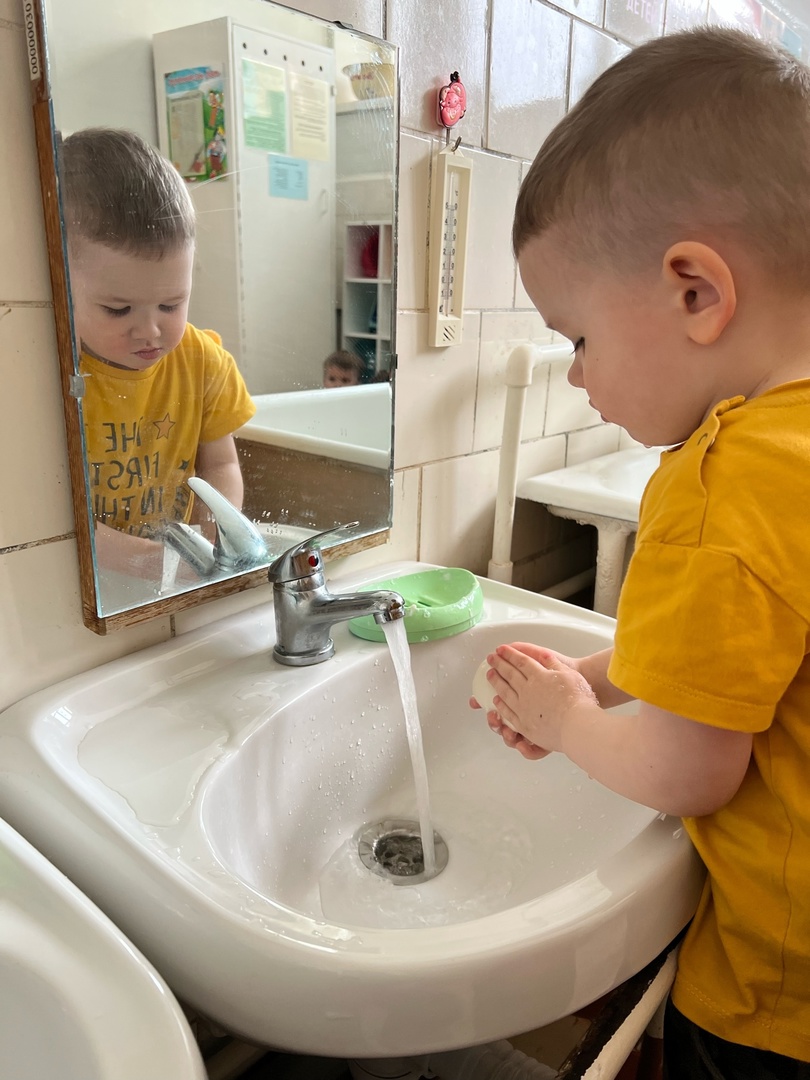 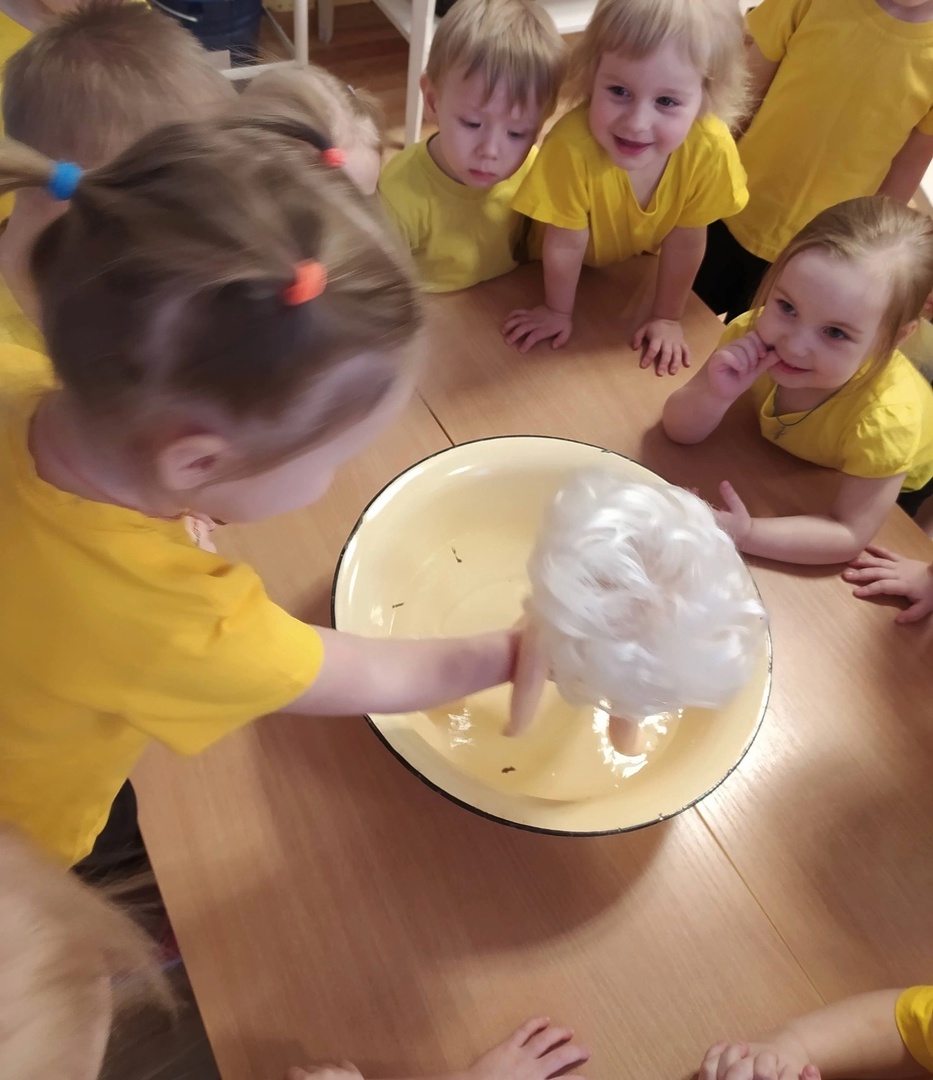 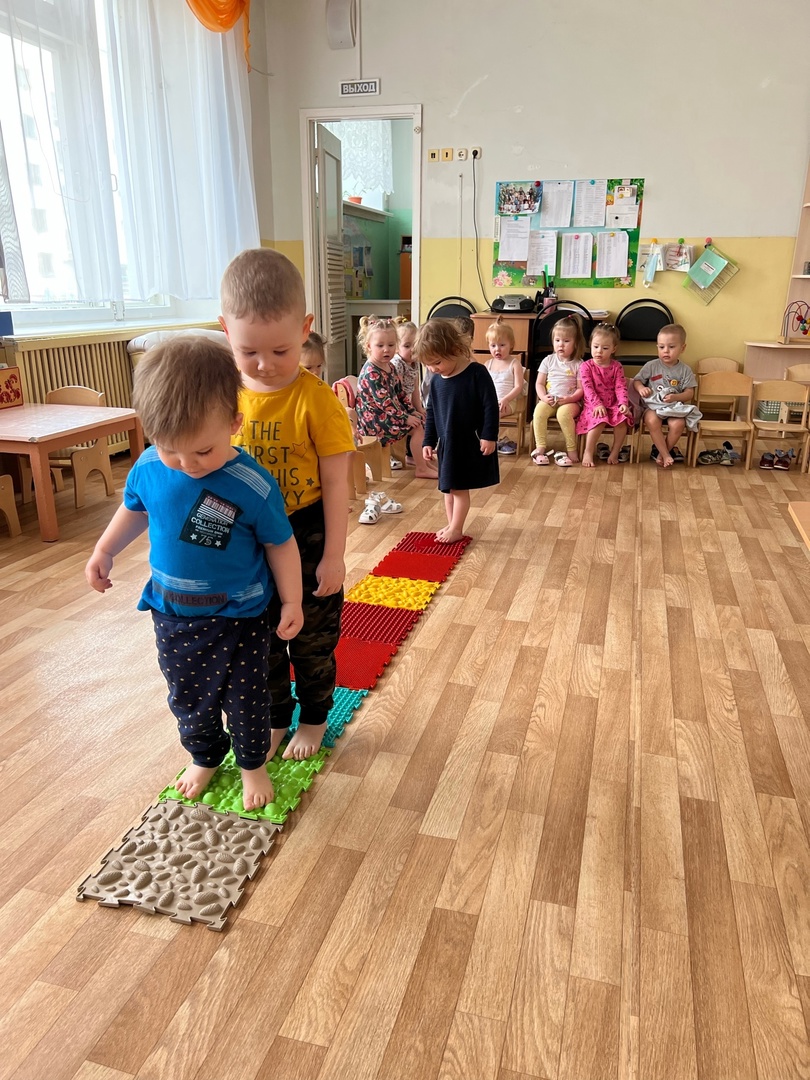